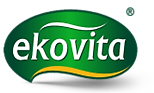 Компания  «Эковита Лимитед» является производителем и поставщиком восточных сладостей. Работает на российском рынке с 2007 года. Конкурентоспособные  условия ценовой политики в области сотрудничества наша основная бизнес-позиция. Товары «Эковита Лимитед» в каждый дом - основная стратегическая цель компании.
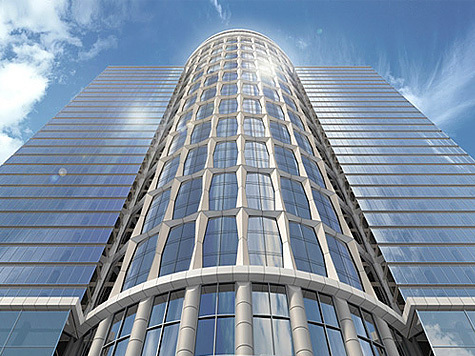 Условия сотрудничества:
1. Прямые продажи от производителя;  
2. Ассортимент в каждом ценовом сегменте;
3. 100%  возврат; 
4. Мерчандайзинг по Москве и МО;
5. Соблюдение условий маркетинговых схем; 
6. Собственная логистика.
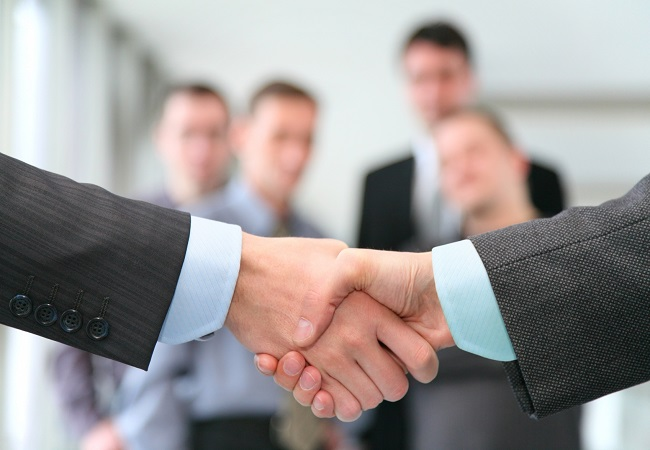 Принципы работы:
1.Европейские стандарты ведения бизнеса;
2.Соблюдение сроков и условий договоров;
3.Построение долгосрочных  отношений с партнёрами.
Качественные и вкусные продукты торговой марки «EKOVITA» соответствует всем  критериям качественной и экологически чистой продукции. Натуральные ингредиенты и проверенные временем старинные восточные рецепты делаю наш товар полезным и популярным у потребителей всех возрастов.
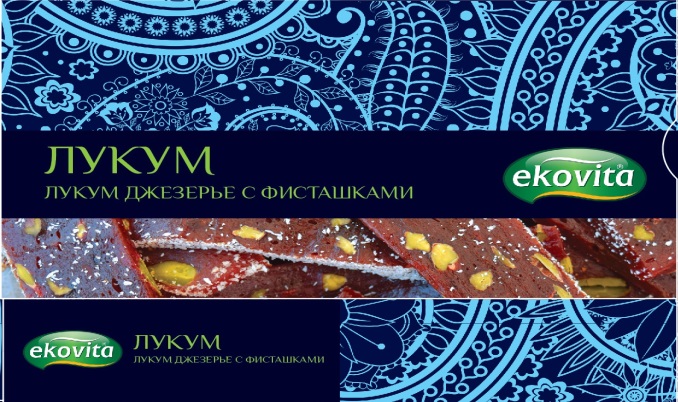 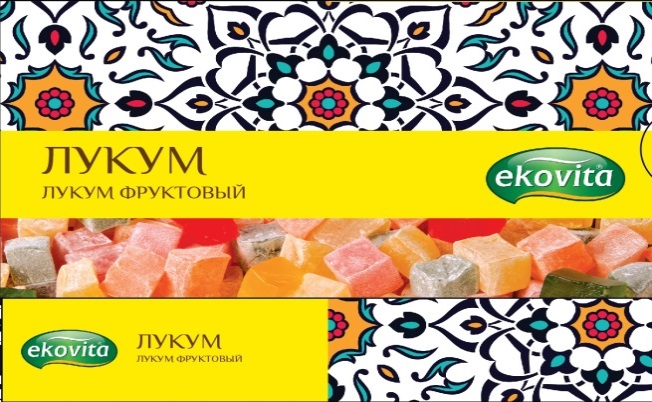 1. Лукум  «Фруктовый»
2.Лукум  «Джезерье с фисташками»
3. Лукум  «Инжир с грецким орехом»
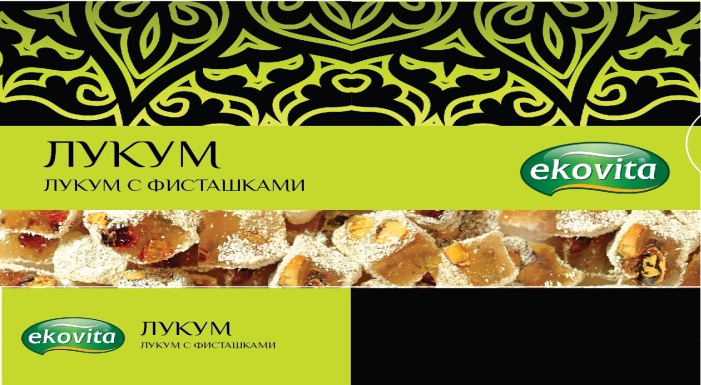 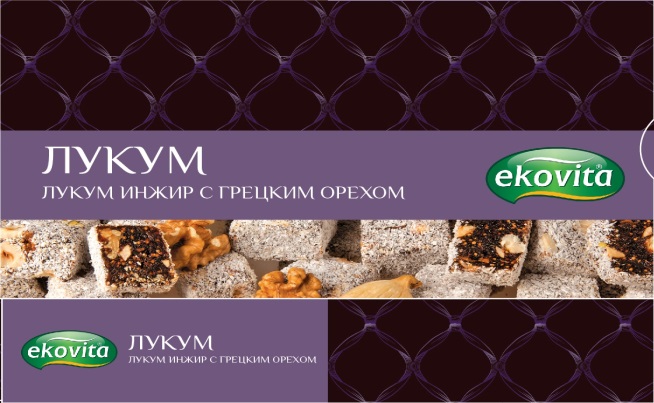 4. Лукум  «С Фисташками»
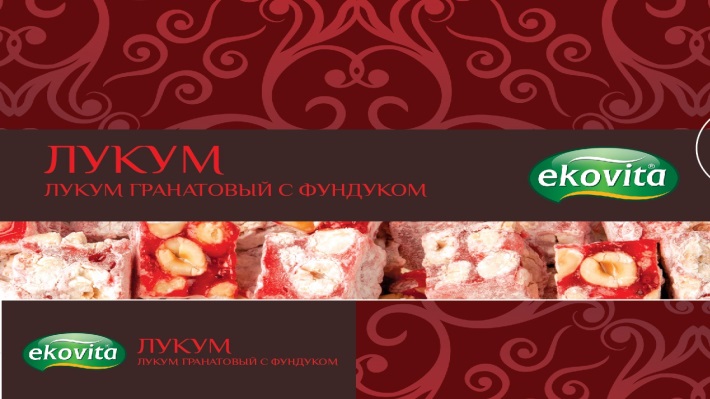 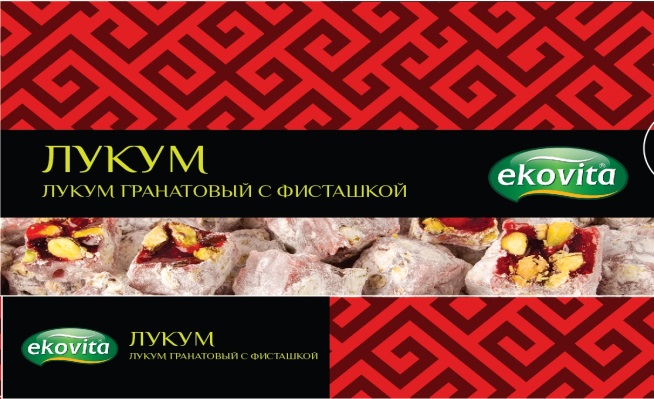 5. Лукум  «Гранатовый с фисташками»
6. Лукум  «Гранатовый с фундуком»
Наши    вкусные    лидеры    продаж
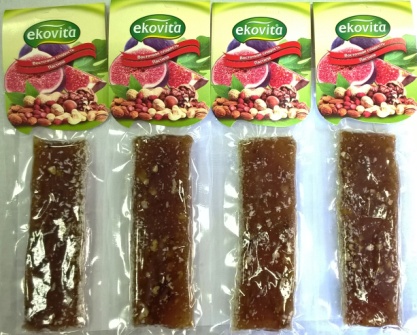 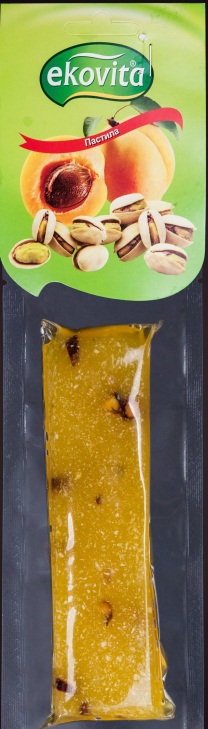 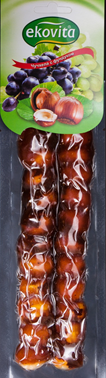 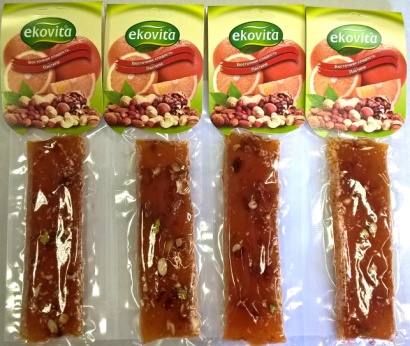 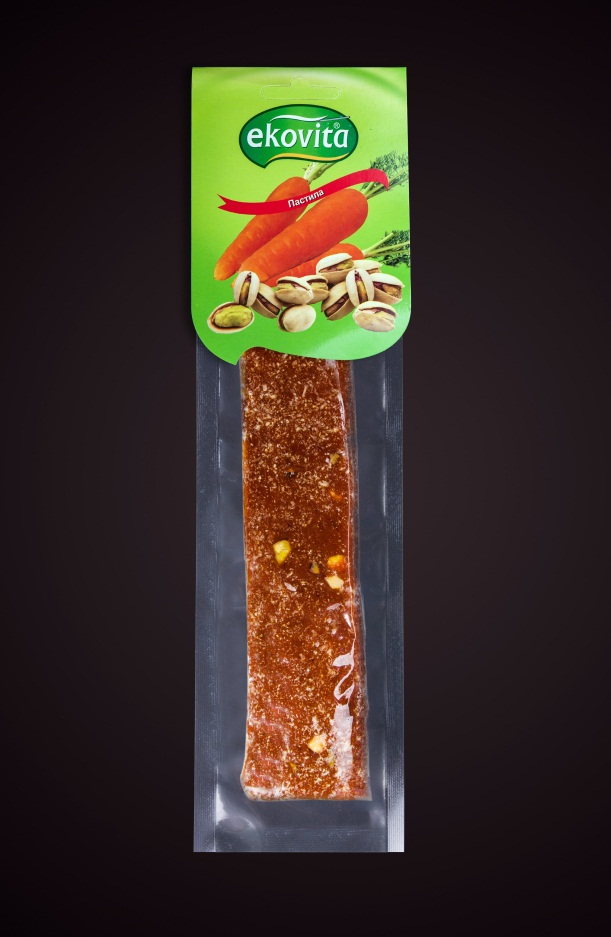 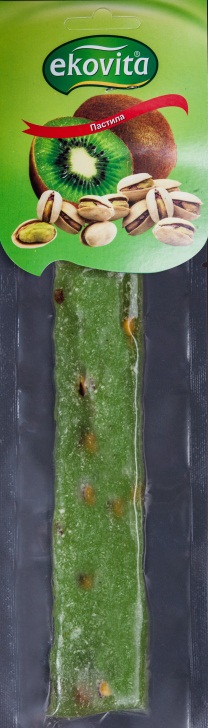 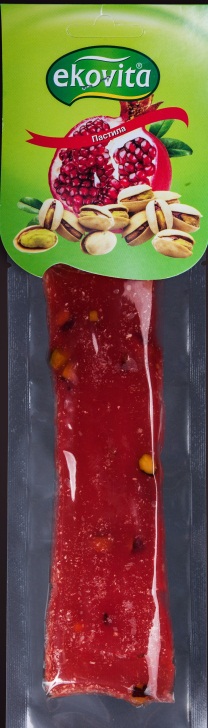 Пастила с орехами в ассортименте:
1. Апельсин (100г)
2. Абрикос (100г)
3. Гранат (100г)
4. Инжир (100г)
5. Киви (100г)
6. Морковь (100г)
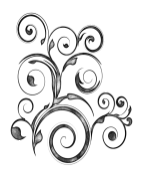 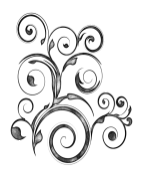 Наши    вкусные    лидеры    продаж
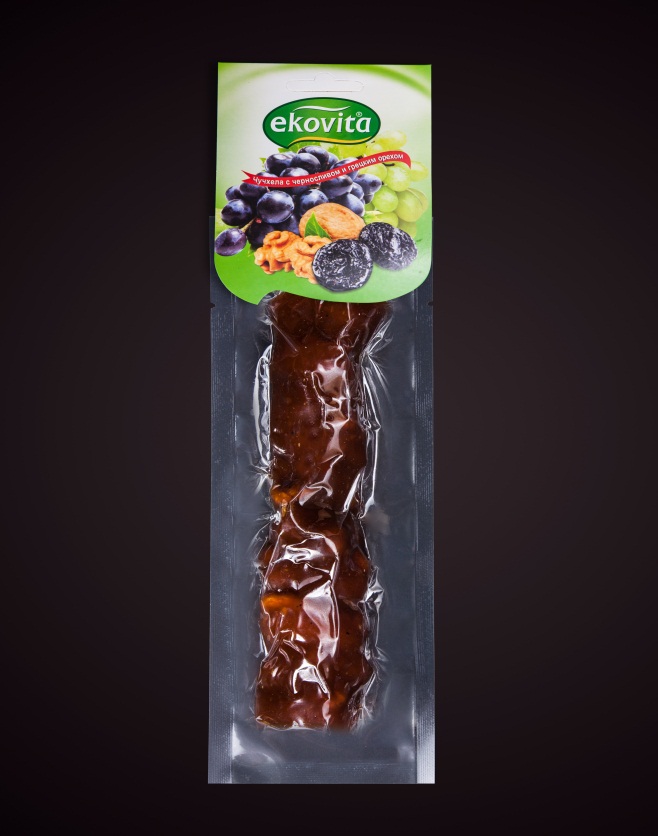 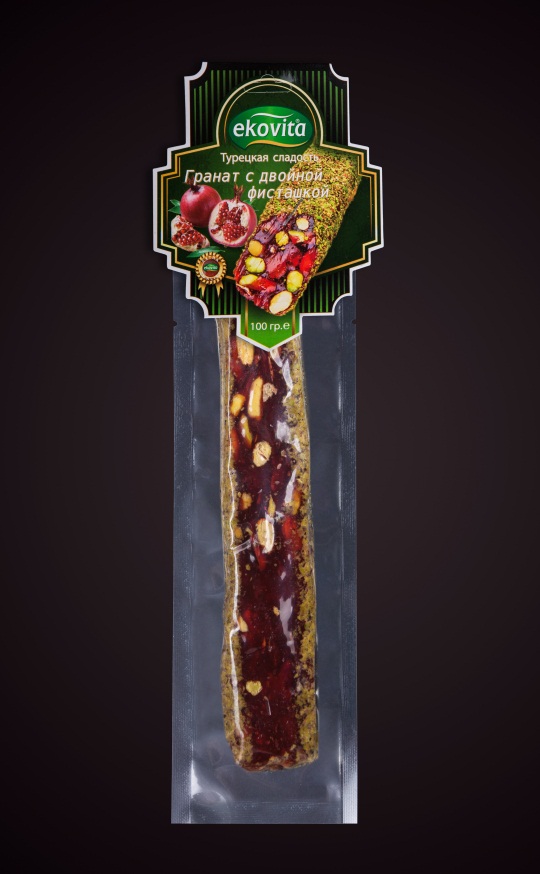 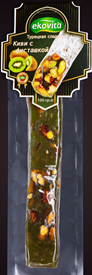 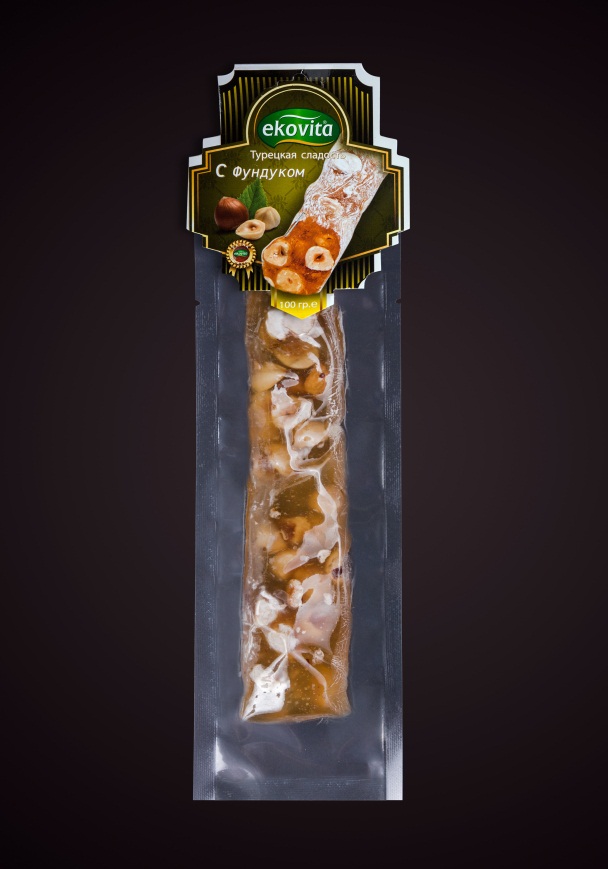 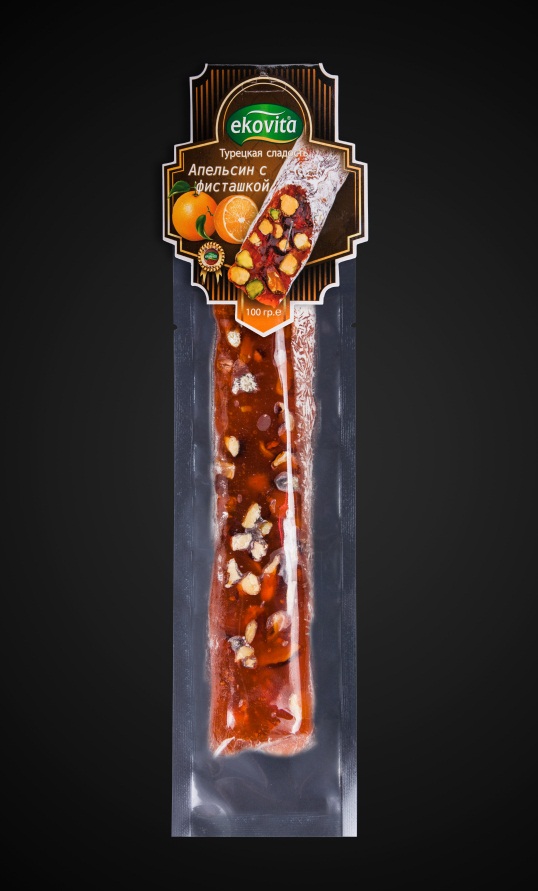 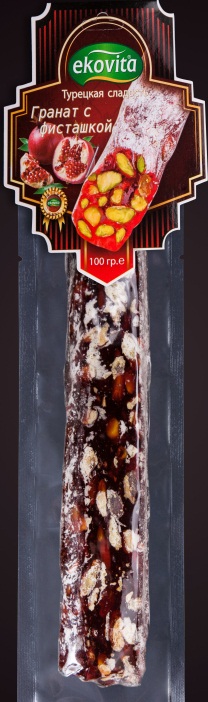 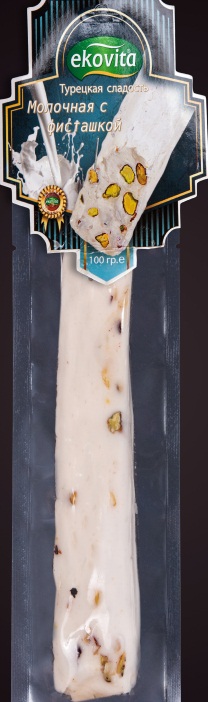 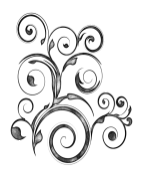 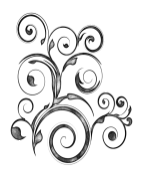 Чучхела (85г) 
Ореховая сладость в ассортименте: 
1.Гранат с двойной фисташкой (100г)
2.Молочная с фисташкой (100г)
3.Апельсин с фисташкой (100г)
4.С фундуком (100г)
5.Киви с фисташкой (100г)
6.Гранат с фисташкой (100г)
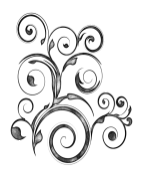 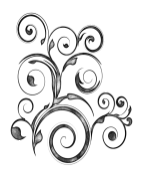 Наша гордость – орехи и сухофрукты!
Упаковка позволяет сохранять 
свежесть обжарки и натуральный вкус продукта 
без добавления консервантов.
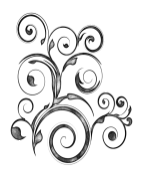 Орехи
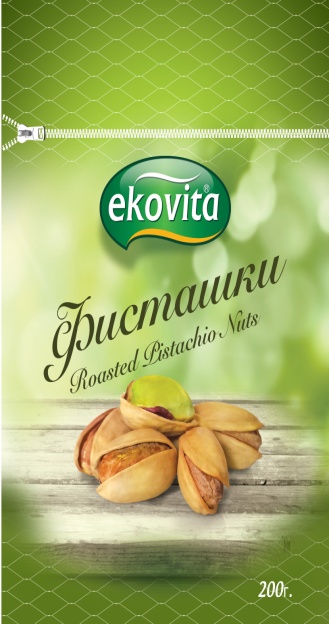 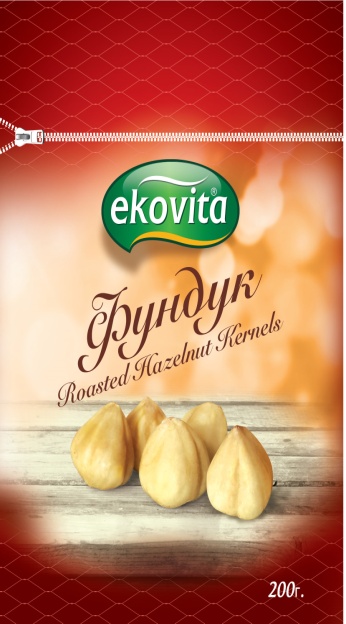 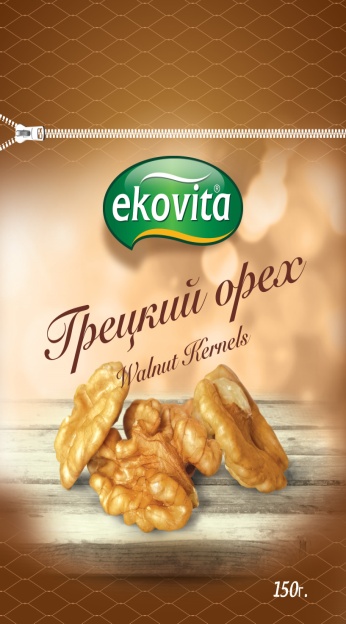 Сухофрукты и семечки
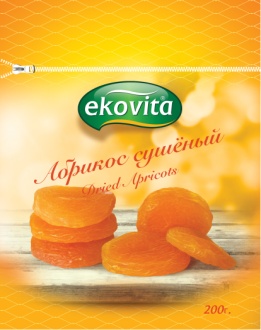 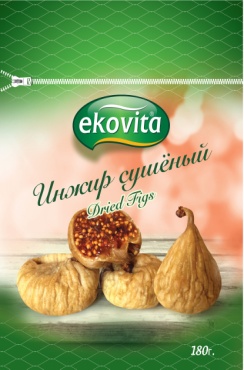 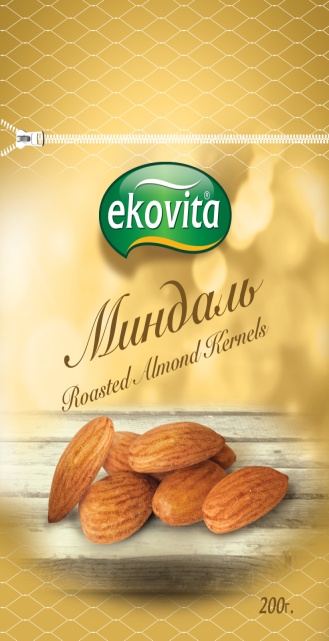 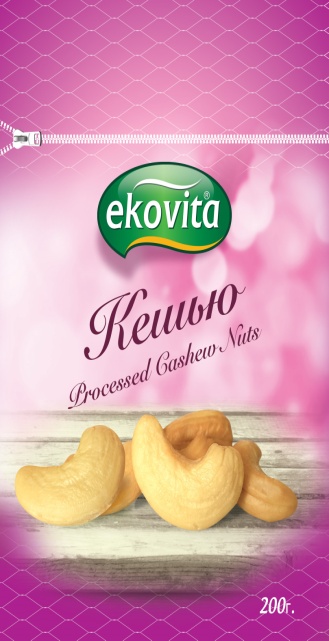 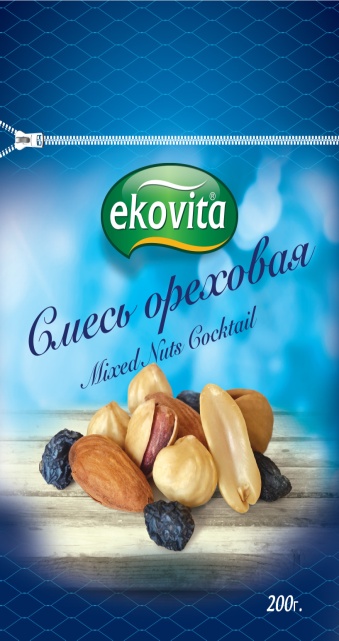 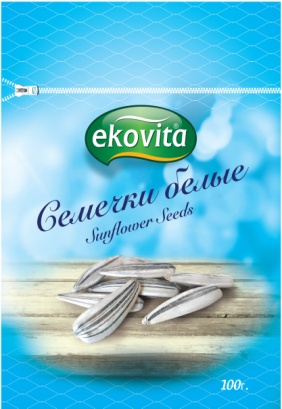 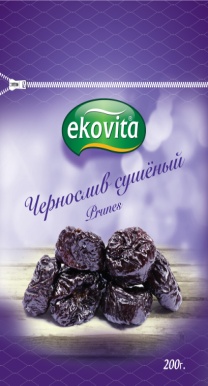 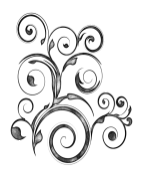 Наше уникальное предложение
Широкий ассортимент продуктовой линейки товаров Компании «Эковита Лимитед» позволяет полностью создать в Вашей торговой точке направление Восточные сладости.
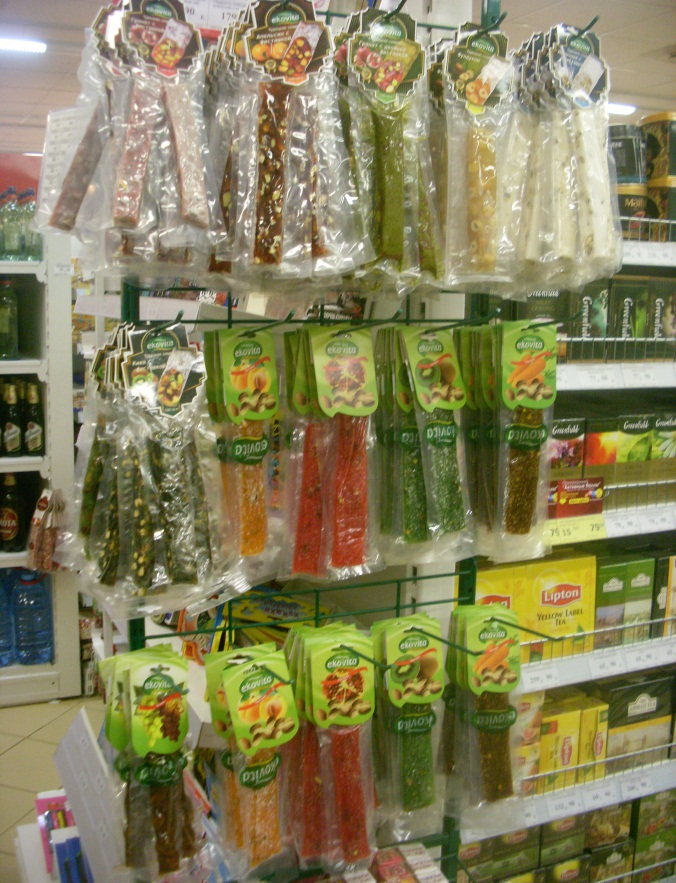 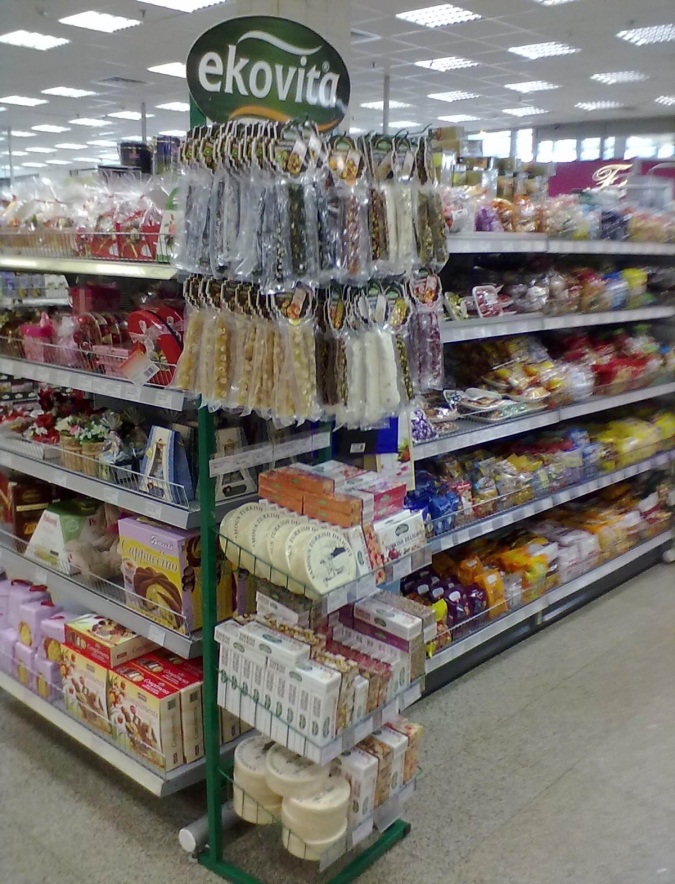 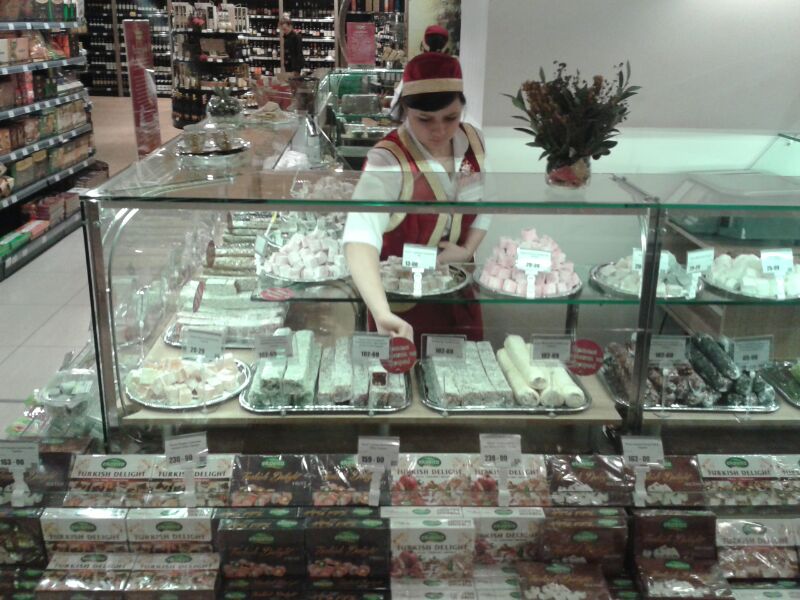 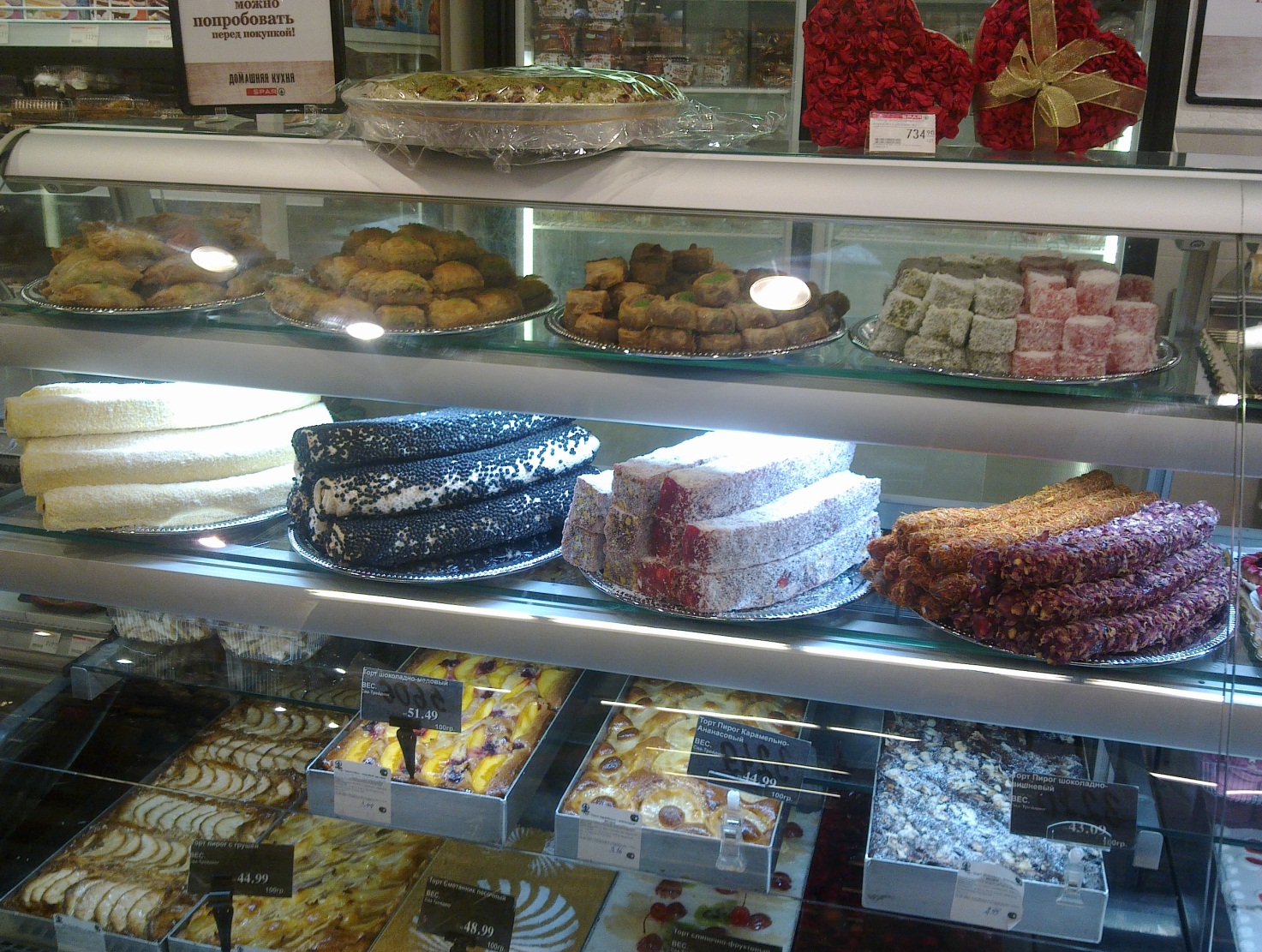 Наши партнёры -  наши друзья
«Х5 РИТЕЙЛ ГРУПП», «СПАР РИТЕЙЛ ГРУПП», «МЕТРО ГРУПП», «РЕАЛ ГРУПП», «ГИПЕР ГЛОБУС», «БАХЕТЛЕ», «МАГНОЛИЯ», «АШАН»,  «ВР»,  «ТНК»,  «БИЛЛА»,  «МАТРИЦА», «ВИКТОРИЯ»,  «ЭССЕН»,  «ЛЮБАВУШКА», «АЛМИ», «АССОРТИ», « ПЕРЕКРЕСТОК», «БАРС» ,«ТВОЙ ДОМ».
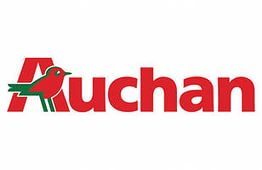 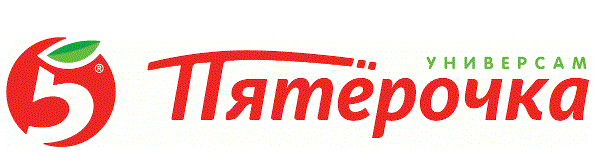 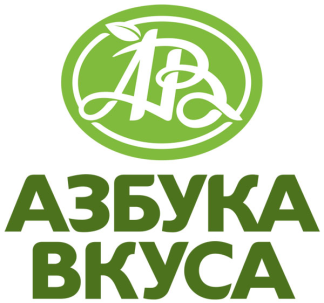 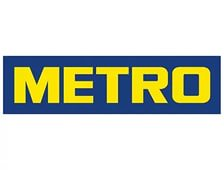 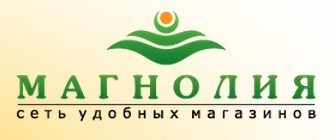 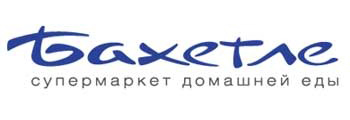 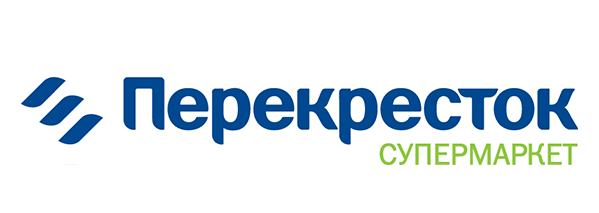 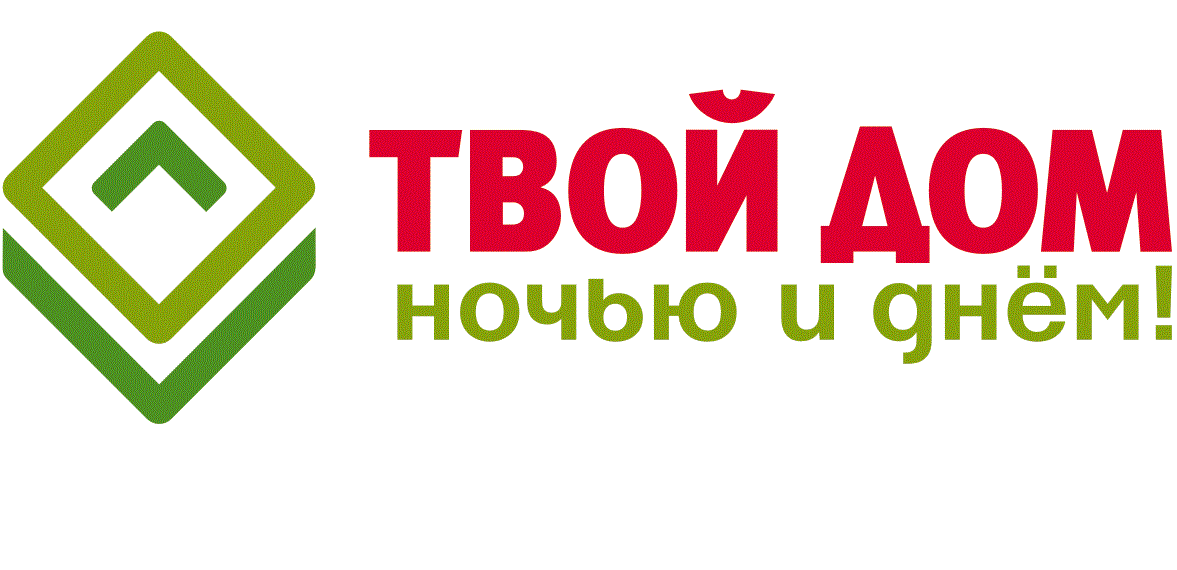 Наряду с работой в продуктовых сетях локального, регионального и федерального масштаба компания «Эковита Лимитед» имеет успешный опыт продаж на АЗС компании «Роснефть». Сотрудничество с партнерами из разных отраслей свидетельствует о высокой востребованности продукции компании «Эковита Лимитед».
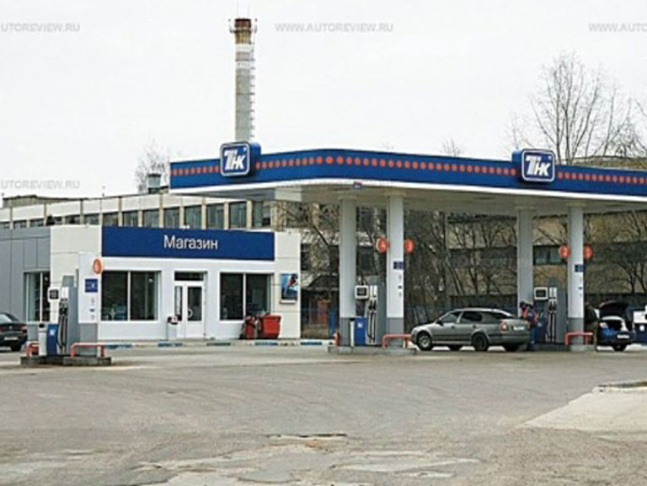 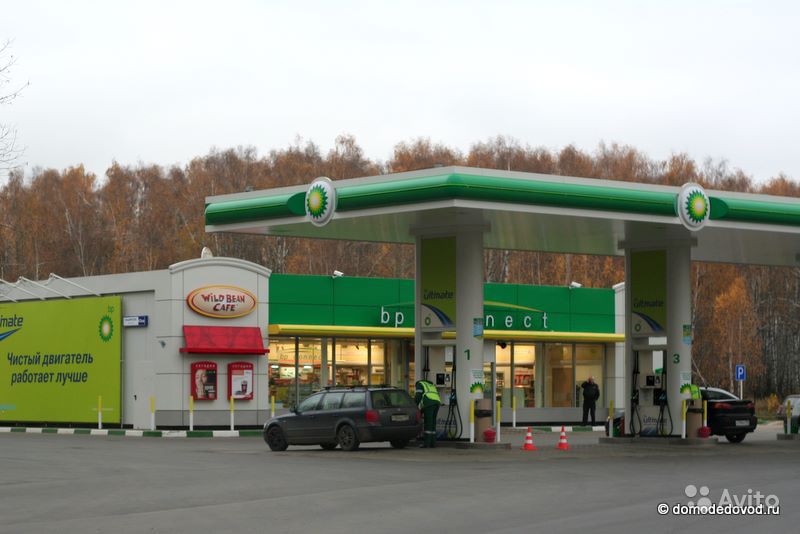 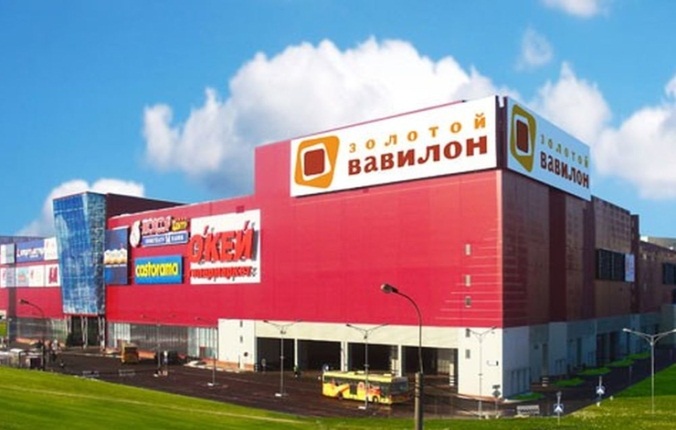 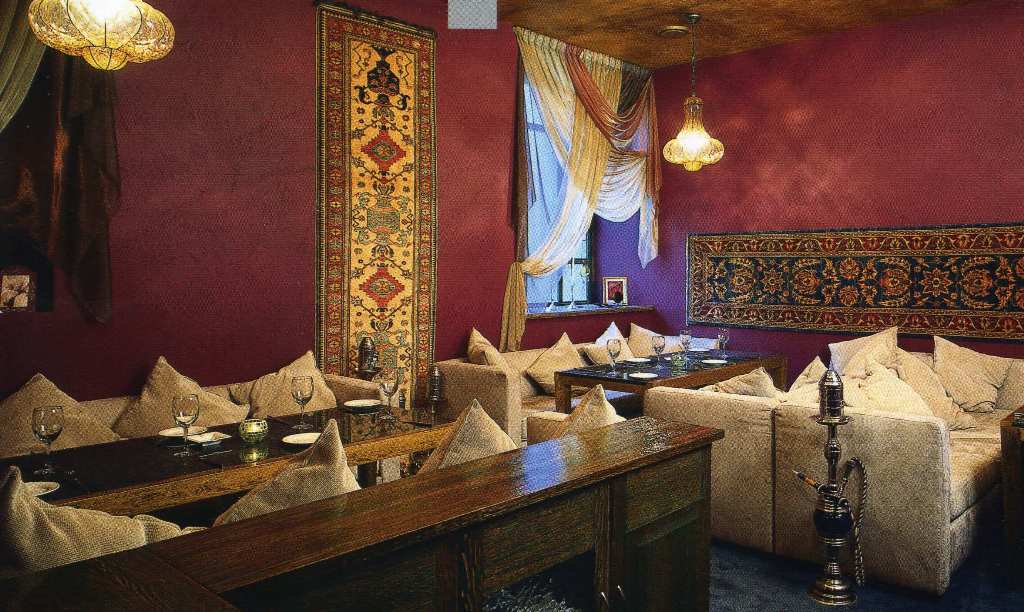 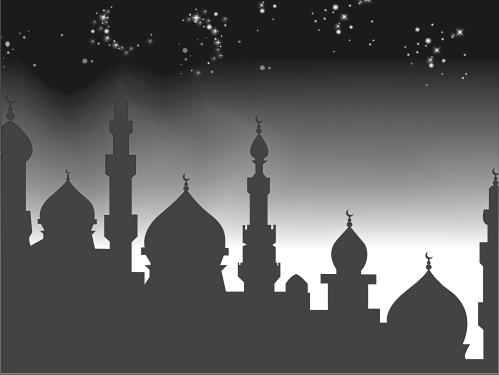 Наши контакты:Тел.: 8 (495) 627-7929 доб.107127410, г. Москва, Алтуфьевское шоссе д. 37, к. 3
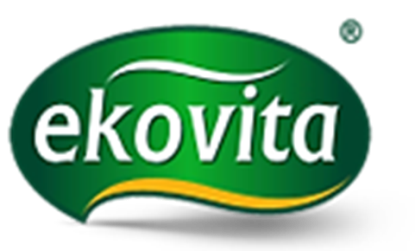 Сладкий вкус старинных восточных традиций